Esta presentación es para usar con el “Plan de lección: Implementación de TANDAS” 
del Manual del capacitador sobre Tratamiento del agua a nivel domiciliario y su almacenamiento seguro (TANDAS)
Disponible en resources.cawst.org
Implementación de TANDAS
2018
Junio
Comenten en parejas
Si fuera a comenzar un proyecto de TANDAS nuevo, ¿cuáles son algunas cosas que incluiría en su planificación del proyecto?
4
Objetivos de aprendizaje
Enumerar los componentes necesarios para la implementación de TANDAS
Describir por qué cada uno de los componentes es importante
Analizar el enfoque utilizado en un estudio de caso de implementación de TANDAS dado
Componentes de la implementación del TANDAS
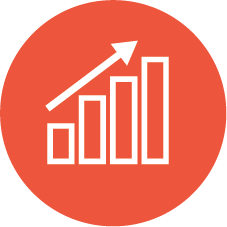 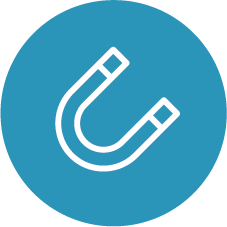 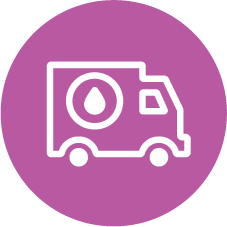 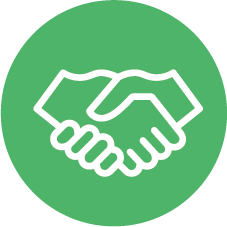 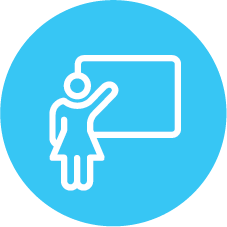 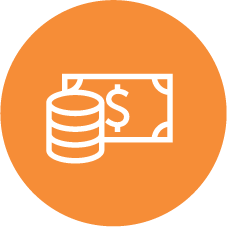 Creación de demanda
Preguntas clave
¿Cómo se puede ayudar a las personas a que vean los beneficios de un producto o hábito de TANDAS y su uso continuo a largo plazo? 
¿Qué cosas motivarán a las personas a comprar y usar un producto? 
¿Cuáles son los obstáculos que impiden que las personas compren y usen un producto?
7
Creación de demanda
Pasos a considerar
Identificar las posibles audiencias.
Realizar una investigación exhaustiva de los destinatarios.
Diseñar intervenciones de comunicación.
Usar una combinación de canales y métodos de comunicación.
Promover el TANDAS en el plano de las políticas.
Monitorear el progreso.
(Figueroa y Kincaid, 2010)
8
Suministro de productos y servicios
Preguntas clave
¿Cómo se seleccionan adecuadamente los productos y servicios de TANDAS? 
¿Cómo se garantiza el suministro coherente, incluidos los repuestos e insumos? 
¿Cómo hace para que los servicios requeridos estén siempre disponibles y al alcance?
9
Suministro de productos y servicios
Aspectos a considerar
Servicios (capacitación, reparación, reemplazo, monitoreo) necesarios para la sostenibilidad
Disponibilidad de productos duraderos e insumos
Cómo obtener bienes y servicios para las familias en entornos rurales, remotos o desafiantes
10
Monitoreo para la mejora
Preguntas clave
¿Qué factores se medirán con el paso del tiempo para asegurarse de que la iniciativa sea exitosa? 
¿Cómo se adaptará y mejorará la iniciativa en base a la información recolectada?
11
Monitoreo para la mejora
Un buen sistema de monitoreo debe:
Recopilar y organizar la información para medir un grupo reducido de indicadores
Realizar un seguimiento de resultados e impactos 
Estar integrado en las actividades del programa, donde hay responsables específicos de hacer cambios y mejoras periódicamente en base a los resultados del monitoreo
Ser simple y estar dentro de las posibilidades de la organización
Tener un presupuesto asignado y personas calificadas para analizar datos e implementar mejoras
12
Relacionarse con otros
Preguntas clave
¿Con quién tendrá que trabajar y cómo pueden trabajar juntos? 
¿Cómo será la coordinación con los proveedores de servicios, entes reguladores, líderes comunitarios, gobiernos y otros grupos de interés?
13
Relacionarse con otros
Considere los intereses y la influencia de:
Líderes locales (por ejemplo: líderes políticos, sociales o religiosos).
Promotores comunitarios de WASH
Organizaciones comunitarias, grupos de usuarios de agua, comités y clubes
Maestros y directores de escuelas
Emprendedores y dueños de negocios
ONG locales, nacionales e internacionales 
Organismos gubernamentales locales, distritales y nacionales 
Donantes potenciales o actuales
14
Financiamiento
Preguntas clave
¿Cómo se financiarán todas las partes de la iniciativa para garantizar el éxito a largo plazo? 
¿Qué costos deberán pagar las familias?
15
Financiamiento
Cómo financiará:
¿Los costos de puesta en marcha?
¿Los costos de implementación continua?
¿Los costos del usuario?
Con:
Subvenciones
Donaciones
Créditos de carbono
Microfinanciación
Fondos rotatorios
Beneficios de ventas de productos o servicios
16
Desarrollo de capacidades
Preguntas clave
¿Cómo se identificarán las habilidades y conocimientos necesarios de todos los grupos de interés (por ejemplo: familias, fabricantes, distribuidores, educadores y proveedores de servicios) para que cumplan su rol correctamente?
¿Cómo se apoyará el desarrollo del conocimiento y las habilidades necesarios?
17
Desarrollo de capacidades
Los programas de desarrollo de capacidades típicamente incluyen:
Evaluación (informal y formal)
Planes de desarrollo de capacidades
Actividades de desarrollo de capacidades como:
Capacitación
Tutoría
Asesoría
Investigación
Cursos
Comentarios u observaciones
Reuniones
Competencias
18
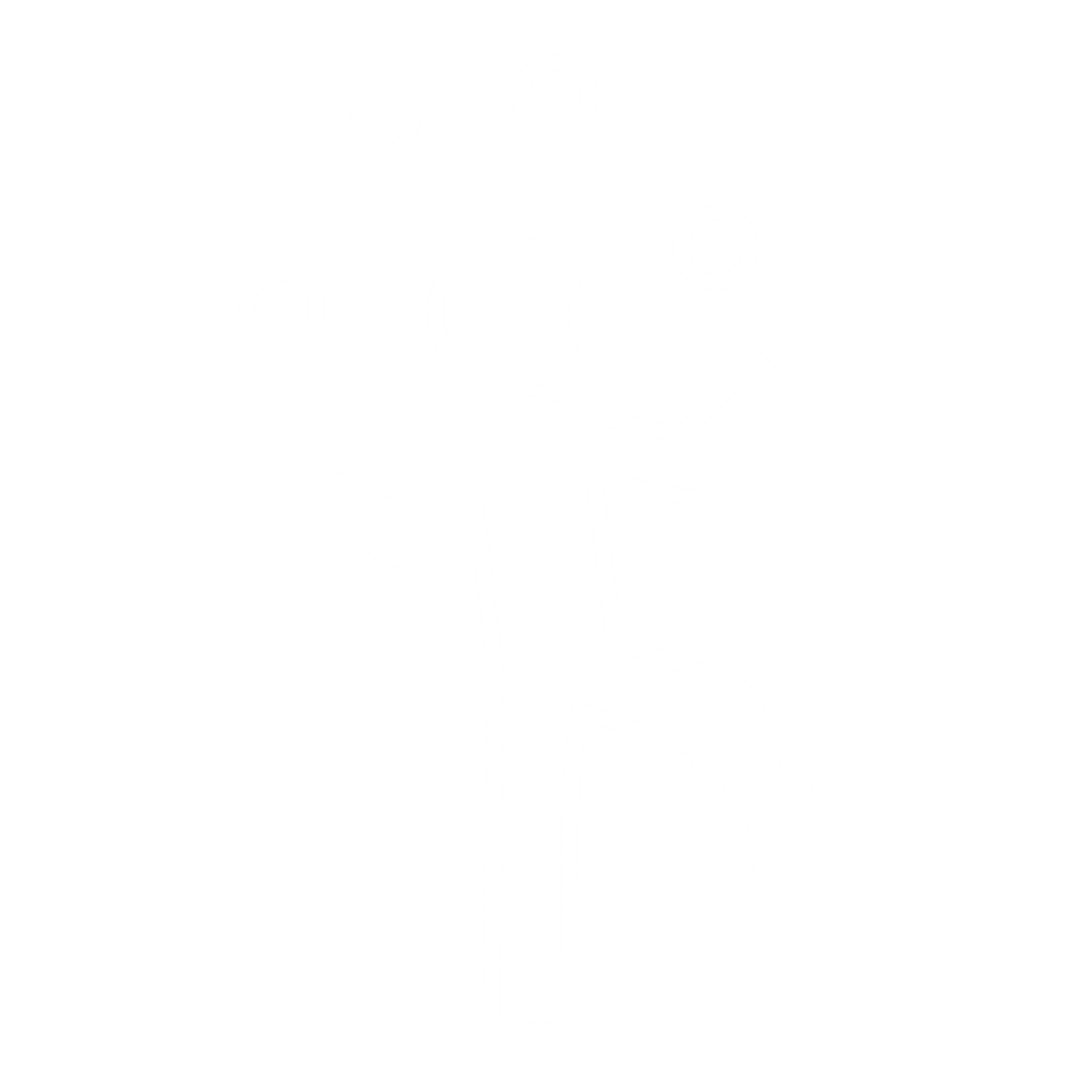 ¿La misma organización se tiene que ocupar de los seis componentes?
Análisis de estudio de caso: parte 1
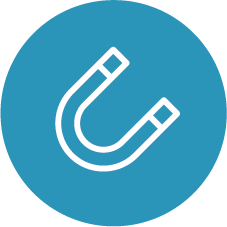 (15 minutos)
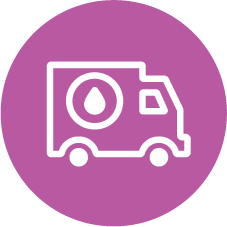 Lea el estudio de caso por su cuenta. Identifique:
¿Cuáles son algunos puntos fuertes de este programa?
¿Cuáles son algunos puntos débiles o sugerencias que le haría al implementador?
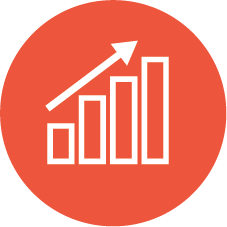 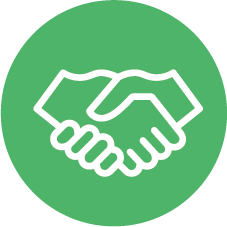 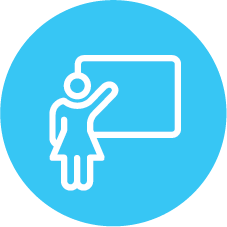 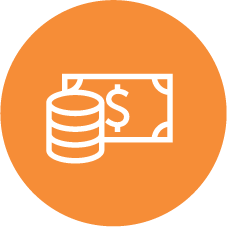 Análisis de estudio de caso: parte 2
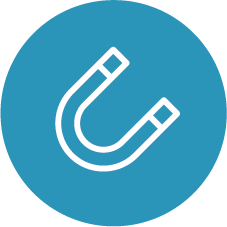 (15 minutos)
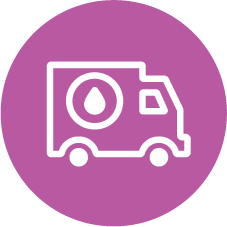 Encuentre a todos los demás con el mismo estudio de caso.
Usted es una empresa de consultoría a la que se le pidió que evaluara el programa de su estudio de caso. Escriba en sus cuadernos de actividades:
¿Qué preguntas hará para comprender mejor este programa?
¿Qué puntos fuertes señalará en su informe inicial?
¿Qué sugerencias hará para mejorar la sostenibilidad y la efectividad del programa?
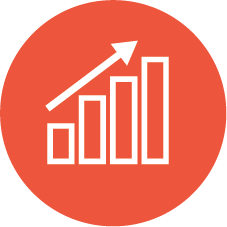 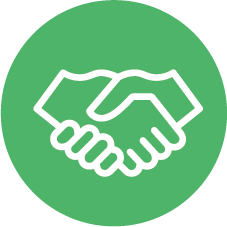 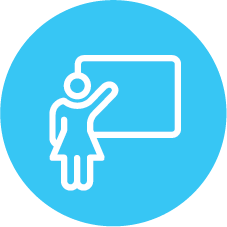 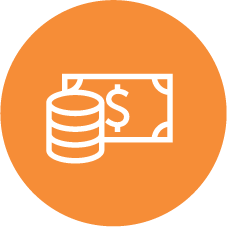 Análisis de estudio de caso: compartir
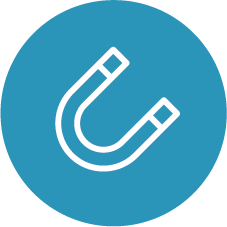 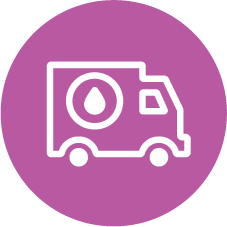 Elija 1 persona para que represente a su grupo. Esa persona tendrá dos minutos para:
Resumir brevemente el enfoque o modelo utilizado en el estudio de caso de su grupo
Destacar 1 o 2 puntos interesantes que su grupo discutió
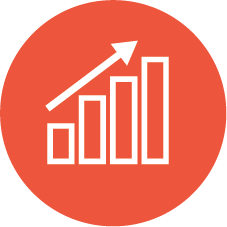 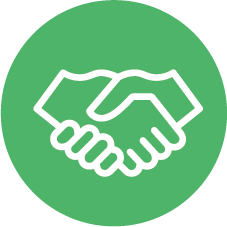 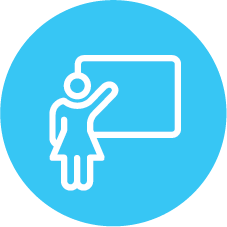 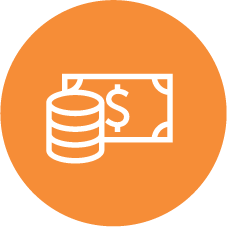 Cuando le pasen la pelota, comparta 1 idea o 1 pregunta que tenga sobre la implementación de TANDAS.
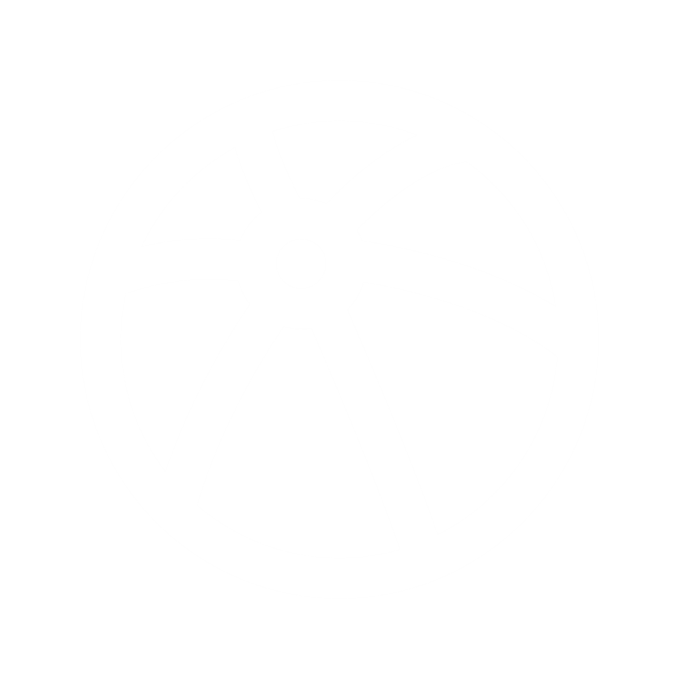 Bibliografía
Figueroa, M. E. y Kincaid, L. (2010). Social, cultural and behavioural correlates of household water treatment and storage. Johns Hopkins Bloomberg School of Public Health Centre for Communication Programs. Disponible en: http://ccp.jhu.edu/wp-content/uploads/Household-Water-Treatment-and-Storage-2010.pdf
Ojomo, E., Elliott, M., Goodyear, L., Forson, M. y Bartram, J. (2015). Sustainability and scale-up of household water treatment and safe storage practices: Enablers and barriers to effective implementation. International Journal of Hygiene and Environmental Health, 218(8), 704–713. https://doi.org/10.1016/j.ijheh.2015.03.002
24